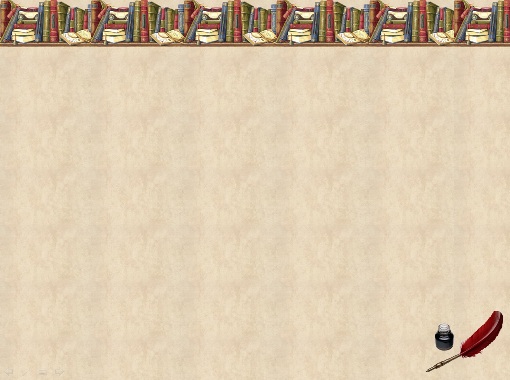 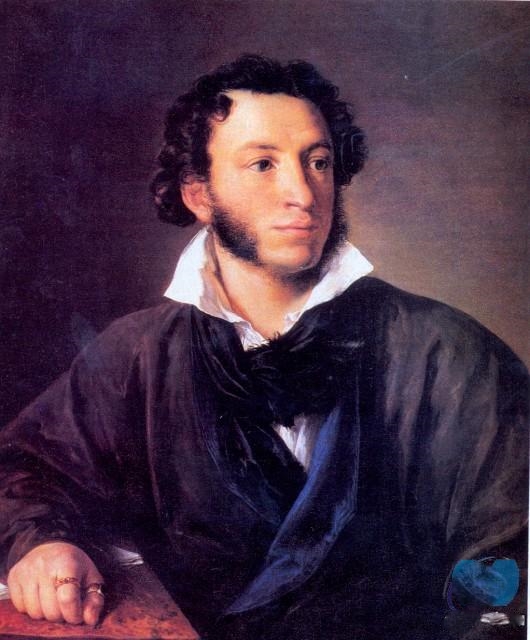 «Повесть  А.С. Пушкина «Капитанская дочка». Истоки формирования личности  Петра Гринёва.
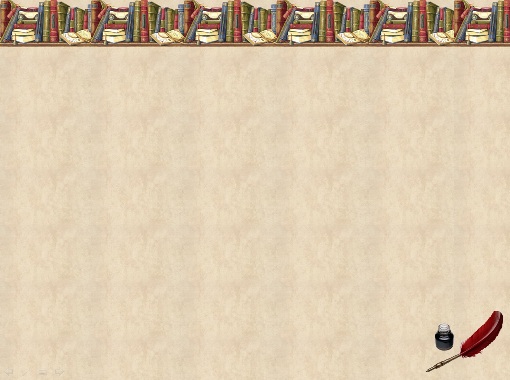 Этапы духовного формирования личности Гринёва
I этап. Родительский дом.
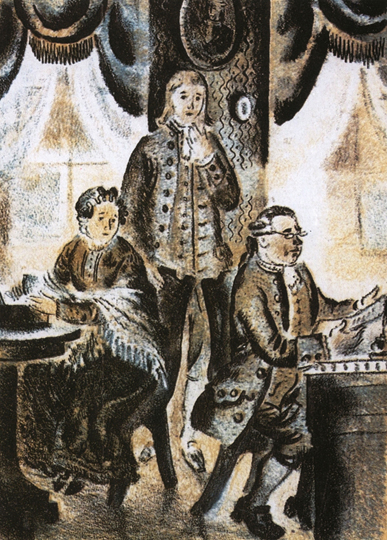 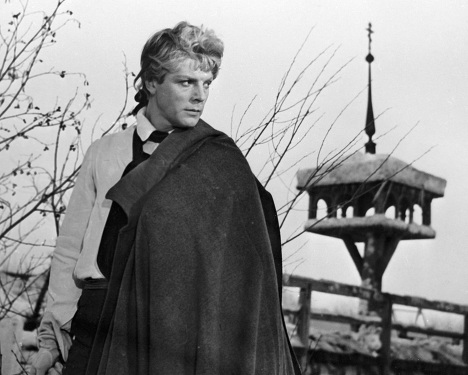 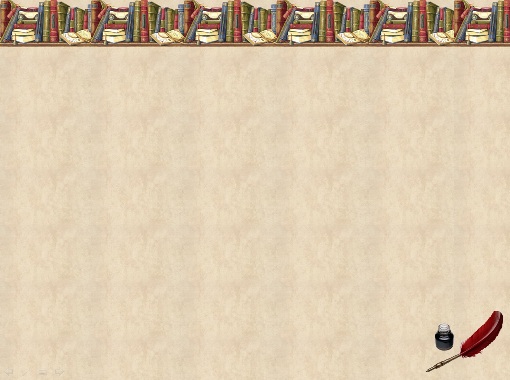 Кластер («гроздь») — это выделение смысловых единиц текста и графическое оформление их в определенном порядке, т. е. рисуночная модель. Рисунок в чем-то напоминает модель солнечной системы: звезда, планеты, спутники. В центре находится «звезда» — это тема занятия, вокруг нее — «планеты» (крупные смысловые единицы). У каждой «планеты» есть свои «спутники», у «спутников» — свои.
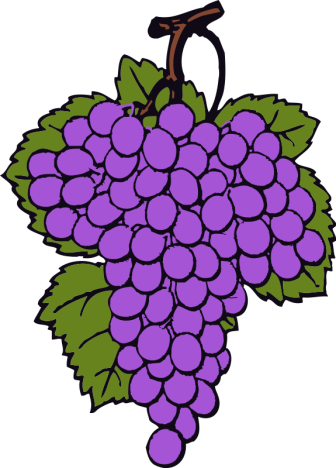 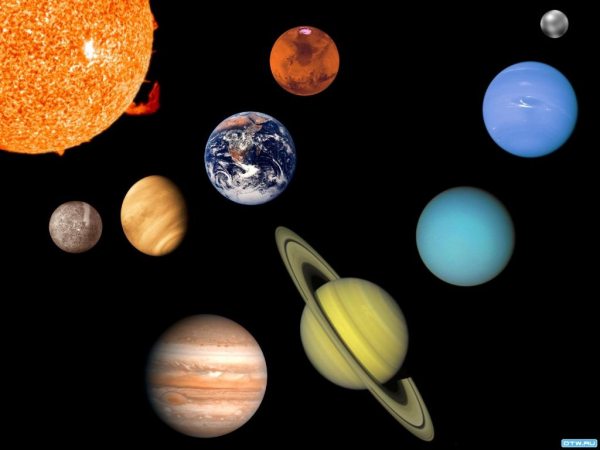 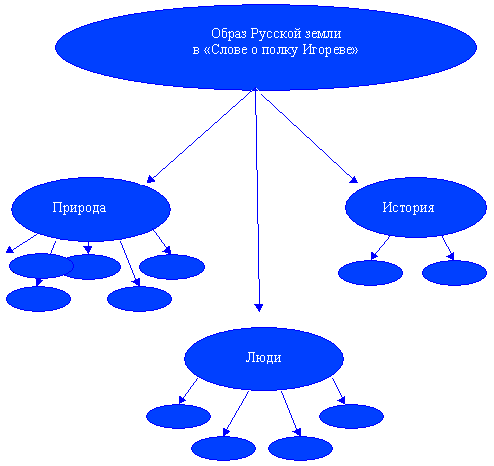 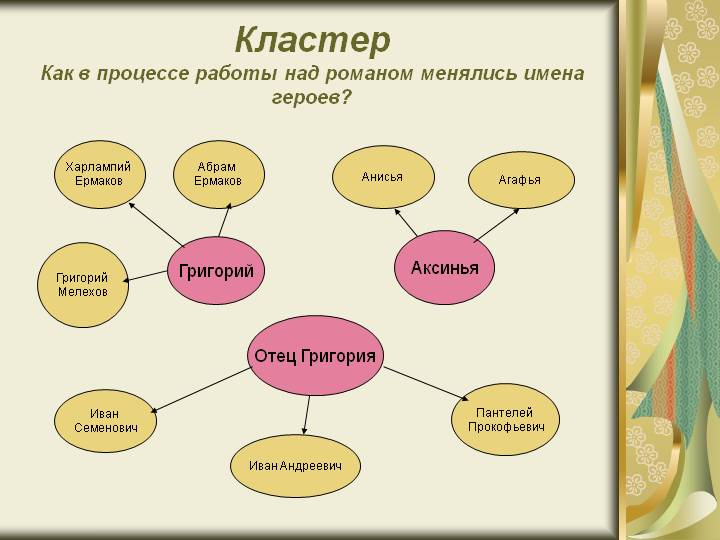 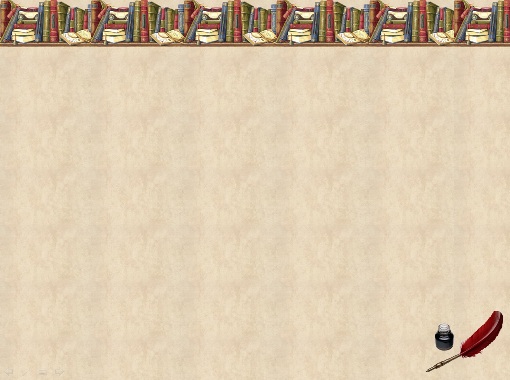 Этапы духовного формирования личности Гринёва
I этап. Родительский дом.
Дворовые мальчишки
Добрый, но ветреный и беспутный мосье Бопре
Честный, преданный, но недалекий «дядька» Савельич
Петруша Гринёв
Авдотья Васильевна
Андрей Петрович Гринёв
Добрая, мягкая
1 глава
Офицер в отставке:
высокие представления о чести и  долге
Значение имени
«камень», «глыба»
«я жил недорослем»
Прямота, непредвзятость
Строгий, но заботливый
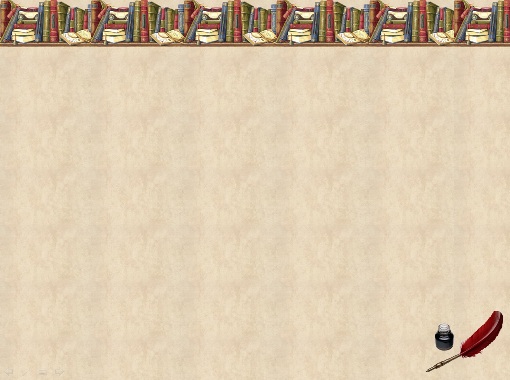 Этапы духовного формирования личности Гринёва
2 ЭТАП.
ОТЪЕЗД ИЗ РОДИТЕЛЬСКОГО ДОМА
«Я жил недорослем»
Петруша Гринёв
Значение имени
«камень», «глыба»
ВСТРЕЧА С ЗУРИНЫМ
ВСТРЕЧА С ВОЖАТЫМ
1 ЭТАП. 
РОДИТЕЛЬСКИЙ ДОМ.
Легкомыслие
Упрямство, самонадеянность
Наставления отца
Умеет быть твёрдым
Благодарность, милосердие
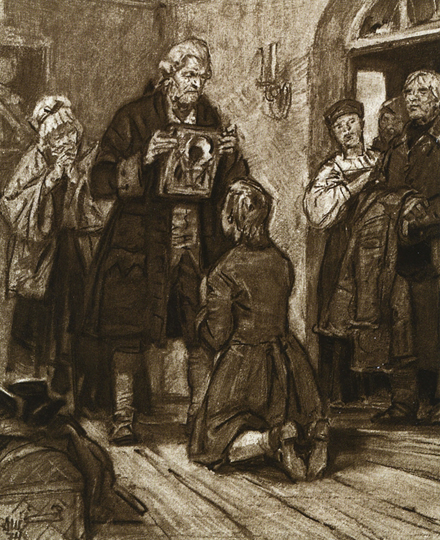 Раскаяние
Верность своему слову
Совесть
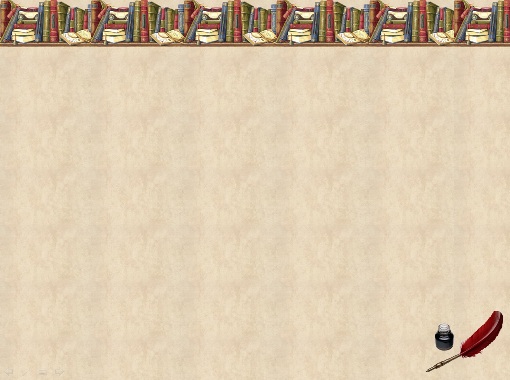 БУРАН В СТЕПИ
Реалистическое – в степях бураны случаются часто.
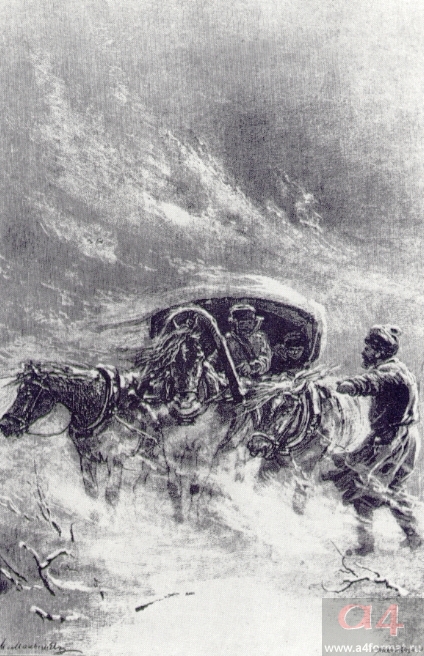 Композиционное – благодаря бурану герои не только встречаются, но и проникаются симпатией друг к другу.
Аллегорическое – буран, разгул стихии – символизирует грядущие события, угрозу жизни героя, обозначение народного бунта.
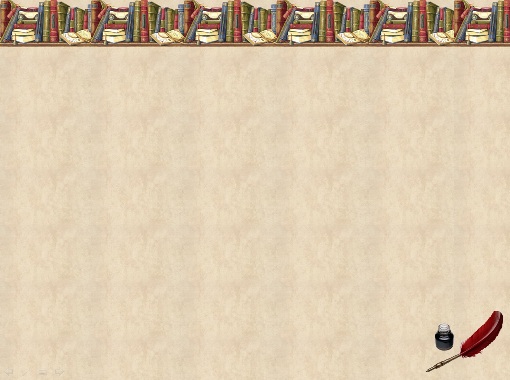 СОН ГРИНЁВА
Блуждание по снежной пустыне блуждание по мукам.
Мужик с черной бородой  Пугачев, позже благословит Петра и Машу.
Топор, мертвые тела  вскоре ему это предстоит увидеть.
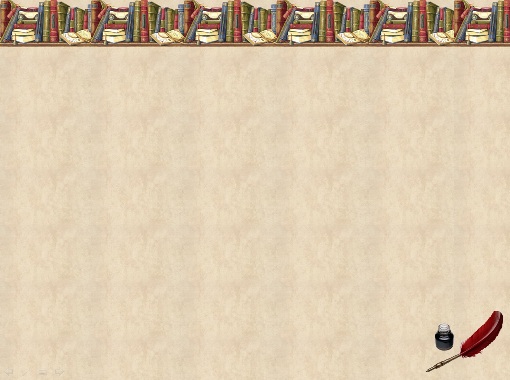 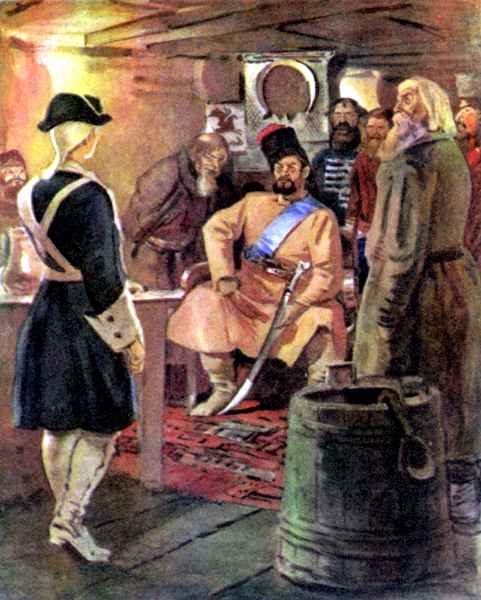 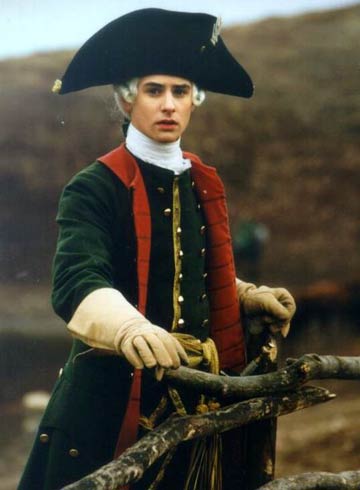